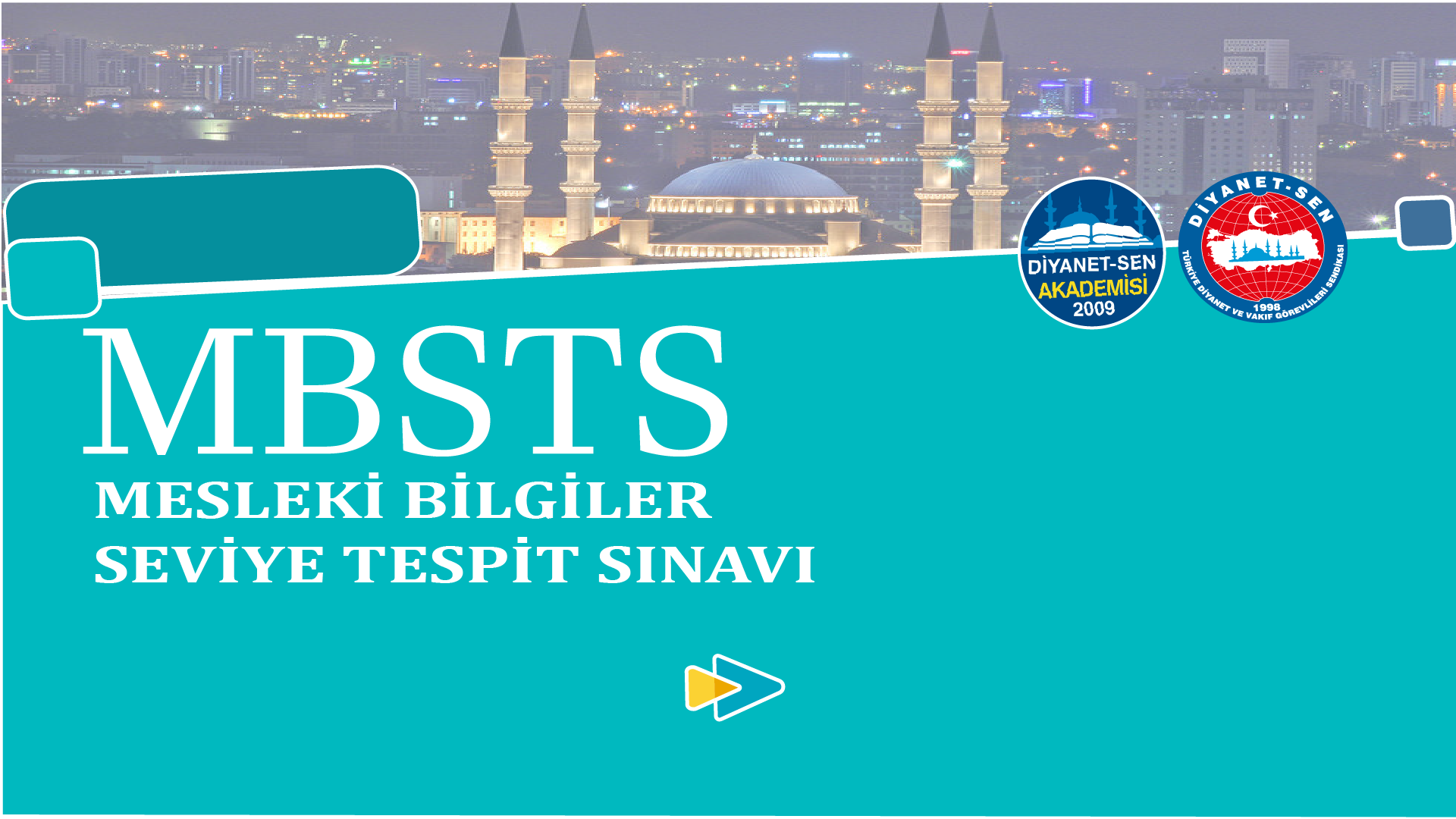 İBADET ESASLARI
BÖLÜM 4:
İBADET ESASLARI
Bu derste neler öğreneceğiz?
Bu derste; namaz konusu üzerinde duracağız.
Bu bağlamda, Kur’an ve Sünnet’te namaza ilişkin nasslara temas ederek, namaz vakitleri, namaz çeşitleri, namazın farzları, şartları, rükünleri, vacipleri, sünnetleri ve adabından bahsedeceğiz. Ayrıca namazı bozan durumlara ve namazın mekruhlarına değineceğiz.
Son olarak ise konuyla ilgili örnek soruları birlikte çözümleyeceğiz.
Namaz
Allah’ın kullarından istediği ilk görev Allah’ın varlığına ve birliğine, Hz. Muhammed’in peygamberliğine inanmaktır. İmandan sonra gelen farzların en önemlileri arasında ise, namaz ibadeti bulunmaktadır.
Namaz
Beş vakit namaz hicretten bir buçuk yıl önce farz kılınmıştır. Hz. Peygamber “Namaz dinin direğidir” buyurarak İslam dininde namazın önemine işaret etmiştir. Namaz, insana hem beden hem ruh sağlığı kazandıran bir ibadettir. Namazın bir kişiye farz olabilmesi için kişinin bazı niteliklere sahip olması gerekmektedir.
Bu nitelikleri şu şekilde sıralayabiliriz: Müslüman olmak, ergenlik çağına ulaşmış olmak ve akıllı olmak.
Kur’an ve Sünnet’te Namaz
Kur’ân-ı Kerîm’de mutlak biçimde namaz emrine defalarca yer verildiği gibi bazı âyetlerde çeşitli üslûplarla namazın önemine işaret edilerek namaz kılanlardan övgü ile söz edilmiş (el-En‘âm 6/92; el-Mü’minûn 23/9; el-Meâric 70/22-35), namazı ciddiye almayıp özünden uzaklaşanlar yerilmiştir (el-Mâûn 107/5). Birçok âyette “salât” ile birlikte “ikāme” kelimesi ve türevleri kullanılarak (meselâ el-Bakara 2/110, 277; el-Mâide 5/55; el-Enfâl 8/3) namazın vaktinde eksiksiz bir biçimde erkânına riayet edilerek ve devamlı olarak kılınması gereğine dikkat çekilmiştir.
Kur’an ve Sünnet’te Namaz
Bununla birlikte “namazı ikāme etmek” ifadesinin bazı âyetlerde “namazı tasdik etmek” anlamına geldiği de belirtilmektedir (Mukātil b. Süleyman, s. 139). Diğer taraftan Kur’an’da salât kelimesinin sıkça zekât ve zekâta yakın manadaki infak kelimesiyle birlikte kullanılmasının (meselâ el-Bakara 2/83; et-Tevbe 9/18; en-Nûr 24/56) namaz ibadetinin ruhu arındırma işleviyle zekât ibadetinin malı arındırma özelliği arasındaki paralelliğe vurgu anlamı taşıdığı söylenebilir.
Kur’an ve Sünnet’te Namaz
Bir âyette namazın müminler için vakitleri belli bir farîza olduğu belirtilmiş (en-Nisâ 4/103), kılınacağı vakitlere de Kur’an’ın kendine özgü üslûbu içinde sarih biçimde veya işaret yoluyla değinilmiştir. Meselâ sabah (salâtü’l-fecr) ve yatsı (salâtü’l-işâ) namazları ismen zikredilirken (en-Nûr 24/58) diğer vakit namazlarına işaretlerde bulunulmuştur. Tefsir kaynaklarında Rûm sûresinin 17 ve 18. ayetlerinde “akşam vaktine eriştiğinizde” ifadesinin akşam ve yatsı namazlarına, “sabah kalktığınızda” ifadesinin sabah namazına, “akşam üstü” ifadesinin ikindi namazına, “öğle vaktine ulaştığınızda” ifadesinin de öğle namazına işaret ettiği; ayrıca namazın farz kılındığı mi‘rac olayının ardından inen İsrâ sûresinin 78. âyetinde geçen “dülûkü’ş-şems”in öğle ve ikindiyi, “gasaku’l-leyl”in akşam ve yatsıyı, “kur’ânü’l-fecr”in sabah namazını ifade ettiği belirtilmektedir.
Kur’an ve Sünnet’te Namaz
Bu iki âyetin dışında; “Gündüzün iki tarafında ve gecenin -gündüze- yakın saatlerinde namaz kıl” mealindeki ayette (Hûd 11/114) gündüzün iki tarafında kılınması emredilen namazlardan biri sabah namazı, diğeri ise güneş batmadan önceki kısım (taraf) olarak alındığında öğle ve ikindi, battıktan sonraki taraf olarak alındığında akşam ve yatsı olarak yorumlanmıştır. Ayette geçen zülef (gündüze yakın saatler) kelimesinin gecenin gündüze yakın olan ilk saatlerini ifade ettiği dikkate alınarak bu saatlerde kılınması emredilen namazın da yatsı namazı olduğu görüşü benimsenmiştir.
Namaz Vakitleri
Sabah Namazı: Sabaha karşı, tan yerinin ağarmaya başlamasıyla başlayıp güneşin doğması ile biten vakittir.
Öğle Namazı: Güneşin tepe noktasına gelmesiyle başlar ve gölge boyunun iki misli oluncaya kadar devam eder.
İkindi Namazı: Gölge boyunun iki misli olmasıyla başlar ve güneşin batmasıyla son bulur.
Akşam Namazı: Güneş battıktan sonra başlayan ve güneşin kızıllığı ve beyazlığı kayboluncaya kadarki vakittir.
Namaz Vakitleri
Yatsı Namazı: Güneşin batıp kızıllığın ve beyazlığının kaybolması ile başlar ve tan yerinin ağarmaya başlamasıyla son bulur.
Vitir Namazı: Vitir namazının vakti yatsı namazının vaktiyle aynıdır fakat vitir namazı yatsı namazından sonra kılınır.
Cuma Namazı: Öğle namazının vaktinde kılınmaktadır.
Teravih Namazı: Yatsı namazının vakti ile aynıdır.
Namaz Kılınması Mekruh Olan Vakitler
Güneş doğarken.
Güneş zevalde yani tam tepe noktasında iken.
Güneş batarken.
Bu üç vakitte farz, vacip, sünnet, nafile hiçbir namaz çeşidi kılınmaz. Sadece o günün ikindi namazı kılınmadıysa, onun da yalnızca farzı kılınabilir.
Odaklanalım!...
Sabah namazı vakti girdikten sonra, sabah namazı kılındıktan sonra, ikindinin farzı kılındıktan sonra, bayram namazlarından önce, bayram namazlarından sonra (sadece camide), vakit daraldıysa ve sadece farzın kılınacağı kadar süre varsa, cuma günü Cuma hutbesi okumak üzere hatibin minbere çıkmasından farzı kılıncaya kadar;
Bu vakitlerde nafile namaz kılınması mekruhtur.
Namaz Çeşitleri
Farz Namazlar:
Farz-ı ayn: Beş vakit namaz, Cuma namazı.
Farz-ı kifaye: Cenaze namazı.
Vacip Namazlar:
Vitir Namazları
Bayram Namazları
Nafile Namazlar
Sünnet Namazlar: Beş vakit namazın sünnetleri.
Sünnet-i Müekkede: Sabah, öğle, akşam ve yatsı namazının son sünneti.
Sünnet-i Gayr-i Müekkede: İkindinin sünnet ve yatsının ilk sünneti.
Müstehap Olan Namazlar: Kuşluk, teheccüd, tahıyyetü’l-mescid.
Namazın Farzları
Namazın toplam on iki tane farzı bulunmaktadır.
Bunların içinden altı tanesi namazın dışında bulunur ve namazın şartları olarak adlandırılır.
Diğer altısı ise namazın içindeki farzlardandır ve bu farzlar da namazın rükünleri olarak adlandırılır.
Namazın geçerli olabilmesi için ele alacağımız bu on iki farzın da eksiksiz yerine getirilmesi gerekmektedir.
Namazın Şartları
Hadesten Taharet: Hades denilen hükmi ve manevi kirden temizlenmek demektir. Bu ise abdest ve gusül ile olur.
Necasetten Taharet: Namaz kılacak kişinin bedeninde, elbisesinde ve namaz kılacağı yerde maddi bir pislik varsa bunun temizlenmesine denir.
Setr-i Avret: Namaz kılacak kişinin bedeninde örtmesi gereken yerleri örtmesi anlamına gelmektedir. (Erkeklerde göbek ile diz kapağı arası- Kadınlarda yüz, el, ayak haricindeki her yer).
Namazın Şartları
İstikbal-i Kıble: Yönünü kıbleye yani Kabe’ye dönmektir.
Vakit: Her namazı kendi vakti içinde kılmaktır.
Niyet: Kılınan namazın hangisi olduğunu bilmek ve söylemektir.
Namazın Rükünleri
İftitah Tekbiri: Başlarken tekbir almak demektir.
Kıyam: Namazda ayakta durmak demektir.
Kıraat: Namazda Kur’an okumaya denilmektedir.
Rükû: Namazda eller diz kapağına değecek şekilde eğilmektir.
Secde: Ayaklar, eller ve dizler ile beraber alnı yere koymaktır.
Kade-i Ahire: Namazın bitişinde Ettehıyyatü duasını okuyacak kadar oturmak demektir. Buna teşehhüd miktarı denilmektedir.
Namazın Vacipleri
Namaza “Allahu Ekber” diyerek başlamak.
Namazda Fâtiha suresini okumak.
Fatiha suresini okunacak olan diğer sureden önce okumak.
Secdeye gidildiğinde alın ile beraber burnu da yere koymak.
Üç ya da dört rekâtlı olan namazların ikinci rekâtlarında oturmak. (Kade-i ûlâ)
Tahıyyat duasını okumak.
Cemaatle namaz kılınıyorsa imama uyup Fâtiha ve sureyi okumayıp susmak.
Namazın Vacipleri
8. Vitir namazında Kunut dualarını okumak.
9. Zamm-ı sure okumak.
10. İki secdeyi art arda yapmak.
11. Bayram namazlarına özel olan fazla tekbirleri almak.
12. Ta’dili erkâna uymak.
13. Selam vermek.
14. Namazda yanlış bir şey yapıldıysa sehiv secdesi yapmak.
15. Secde ayeti okunursa secde etmek.
Namazın Sünnetleri
1. Ezan ve ikamet erkekler için sünnettir.
2. Tekbir getirirken elleri kaldırmak.
3. Tekbir getirirken eller kaldırıldığı sırada ne çok ne de az açmak normal açıklıkta bulundurmak.
4. Kıyamda elleri bağlamak.
5. Kıyamda dururken ayakların arasını ne çok ne az açmak, normal açıklıkta dört parmak mesafesinde bulundurmak.
6. Sübhâneke duasını okumak.
Namazın Sünnetleri
7. Her rekâtta Fatiha suresinden önce besmele çekmek.
8. Fatiha suresinin sonunda âmin demek.
9. Rükûya giderken tekbir getirmek.
10. Rükû’da “Sübhane Rabbiye’l-azim” demek.
11. Rükûdan kalkarken “Semiallahu limen hamideh” demek.
12. Rükâdan doğrulunca “Rabbena leke’l-hamd” demek.
13. Secdeye giderken tekbir getirmek.
14. Secdeden kalkarken tekbir getirmek.
Namazın Sünnetleri
15. Secdelerde “Sübhane Rabbiye’l-ala” demek.
16. İki secde arasında oturmak.
17. Tahıyyat duasını içinden okumak.
18. Farz namazların üçüncü ve dördüncü rekâtında Fâtiha suresi okumak.
19. Son oturuşta Tahıyyat duasından önce Salli ve Barik dualarını okumak.
20. Selam verirken önce sağ tarafa sonra sol tarafa selam vermek.
21. Selam verirken “Esselamu aleyküm ve Rahmetullah” demek.
Namazın Adapları
Namazda kıyamda iken secde edeceği yere doğru, rükûda ayaklarının üzerine, otururken kucağına ve selam verirken omuzlara bakmak.
Esneme halinde ağzı kapatmak.
Gücü dâhilinde öksürüğü tutmak.
Namazın Bozan Durumlar
1. Namazda konuşmak.
2. Namazda bir şeyler yiyip içmek.
3. Kendi işiteceği kadar gülmek.
4. Başka birine selam vermek ya da verilen selamı almak.
5. Yönünü ve göğsünü kıbleden çevirmek.
6. Öksürük yok iken öylesine öksürmeye çalışmak.
7. Namazda başka bir iş ile meşgul olmak.
8. Kur’an’ı mushafa bakarak okumak.
9. Namaz kılarken abdestin bozulması.
Namazın Bozan Durumlar
10. Teyemmüm eden kişinin namazda iken suyu görmesi.
11. Mesh müddetinin namaz iken sona ermiş olması.
12. Namazda setr-i avret yerlerinin açılması.
13. Kadın ile erkeğin yan yana namaz kılması.
14. Sabah namazını kılarken güneşin doğması.
15. Bayılmak.
16. Özür sahibinin özrünün ortadan kalkması.
17. Üflemek, ah, of, şekilde inlemek.
18. Manası değişecek şekilde Kur’an’ı yanlış okumak.
Namazın Mekruhları
1. Namaz kılarken elbise ile ya da başka bir şey ile oynamak, uğraşmak.
2. Parmak çıtlatmak.
3. Esnemek ve gerinmek.
4. Özürsüz olarak namazda bağdaş kurmak.
5. Bir suretin önüne ya da ateşin önüne durmak.
6. Rükûda ya da secde de teşbihleri terk etmek.
7. Namazda bir yere dayanmak.
Namazın Mekruhları
8. Secdede yalnızca alnı koyup burnu yere koymamak.
9. Sahibinin izni olmadan başkasının yerinde namaz kılmak.
10. Ezberinde farklı sureler bulunduğu halde aynı sureleri okumak.
11. Namaz kılarken gözleri kapatmak.
12. Cemaatle namaz kılarken ön saflarda yer varken arkadalar da namaza durmak.
13. İkinci rekâtta birinci rekâtta okunan ayet ya da sureden daha uzun bir yer okumak.
14. İkinci rekâtta birinci rekâtta okunan sure ya da ayetten bir öncesi sure ya da ayeti okumak.
Sıra sizde… (1. Soru)
Herkesin sorumlu olup olmaması bakımından ibadetler ikiye ayrılmaktadır. Aynı ibadet herkesin sorumlu olduğu ibadettir. Kifai ibadet ise toplumda bazı kişilerin yapmasıyla birlikte yapmayanların üzerinden kalkan sorumluluklardır.
Buna göre aşağıdakilerden hangisi kifai ibadete örnek olarak verilebilir?
Hac
Sadak-ı Fıtır
Zekât
Ramazan Orucu
Cenaze Namazı
Sıra sizde… (2. Soru)
Sünnet-i Zevâid; Hz. Peygamber’in beşeri olması itibariyle yaptığı, dini tebliğ maksadı taşımayan, insani davranışları, tercihleridir.
Aşağıdaki sünnetlerden hangileri sünnet-i zevaid’e örnek olarak verilebilir?
İkindi namazının sünneti
Kamet
Ezan
Beyaz elbise giymesi
Öğle namazının son sünneti
Sıra sizde… (7. Soru)
Namaz dinin direğidir ve ibadetlerin en kıymetlisidir. Namaz içerisinde bir rükün vardır ki kişinin Allah’a en yakın olduğu andır.
Bu rükün aşağıdakilerden hangisidir?
Rükû
Secde
Kıyam
Tekbir
Kıraat
Sıra sizde… (10. Soru)
Fakihlerin çoğuna göre hükmü vaciptir.
Arife günü sabah namazından Kurban Bayramı’nın dördüncü günü ikindi namazına kadar farz namazların ardından getirilen tekbirlerdir.
Bahsedilen tekbir çeşidi aşağıdakilerden hangisidir?
İftitah Tekbiri
Tevhit Tekbiri
Tevhid-i Salat
Teşrik Tekbiri
Niyet Tekbiri